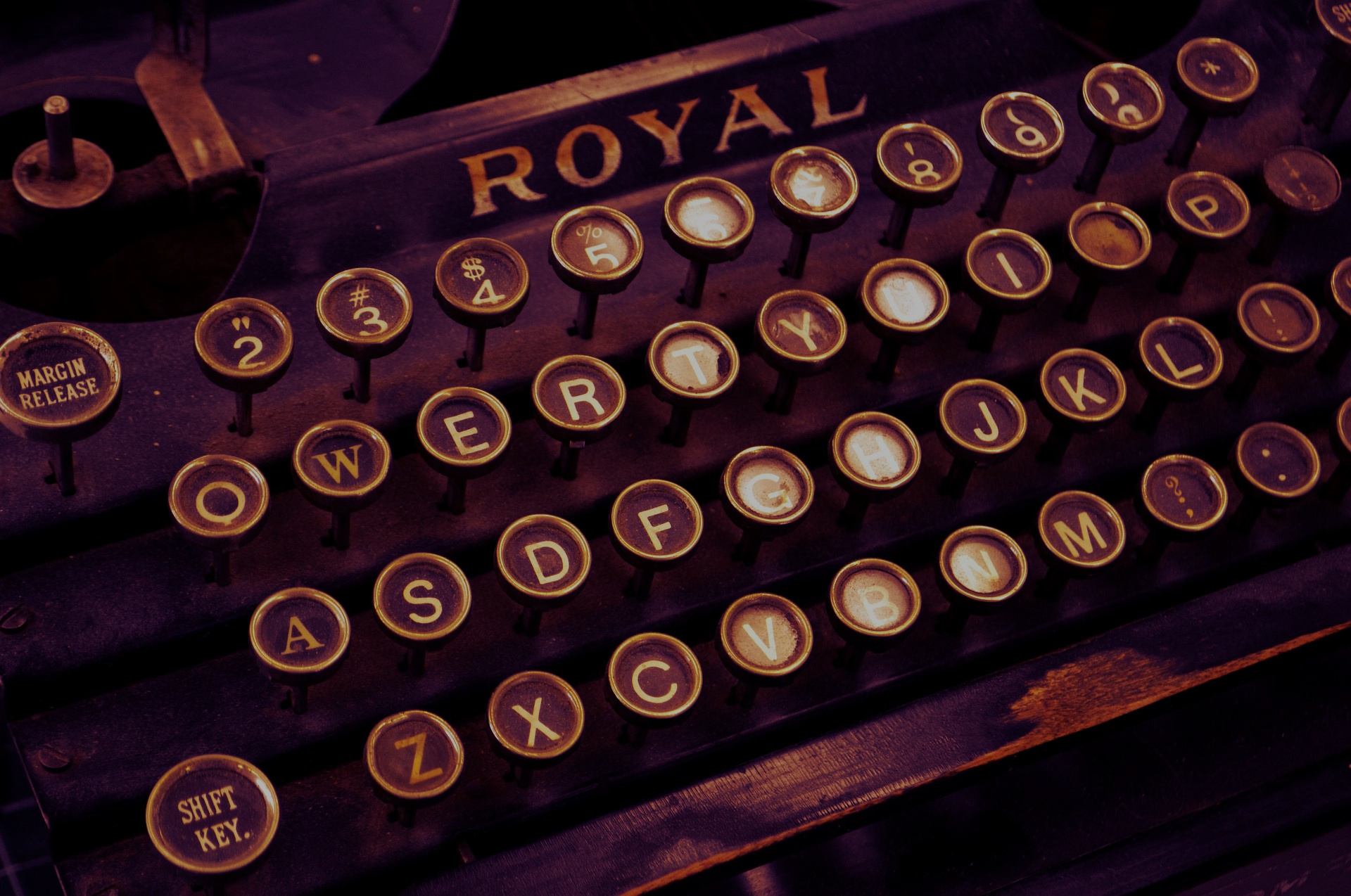 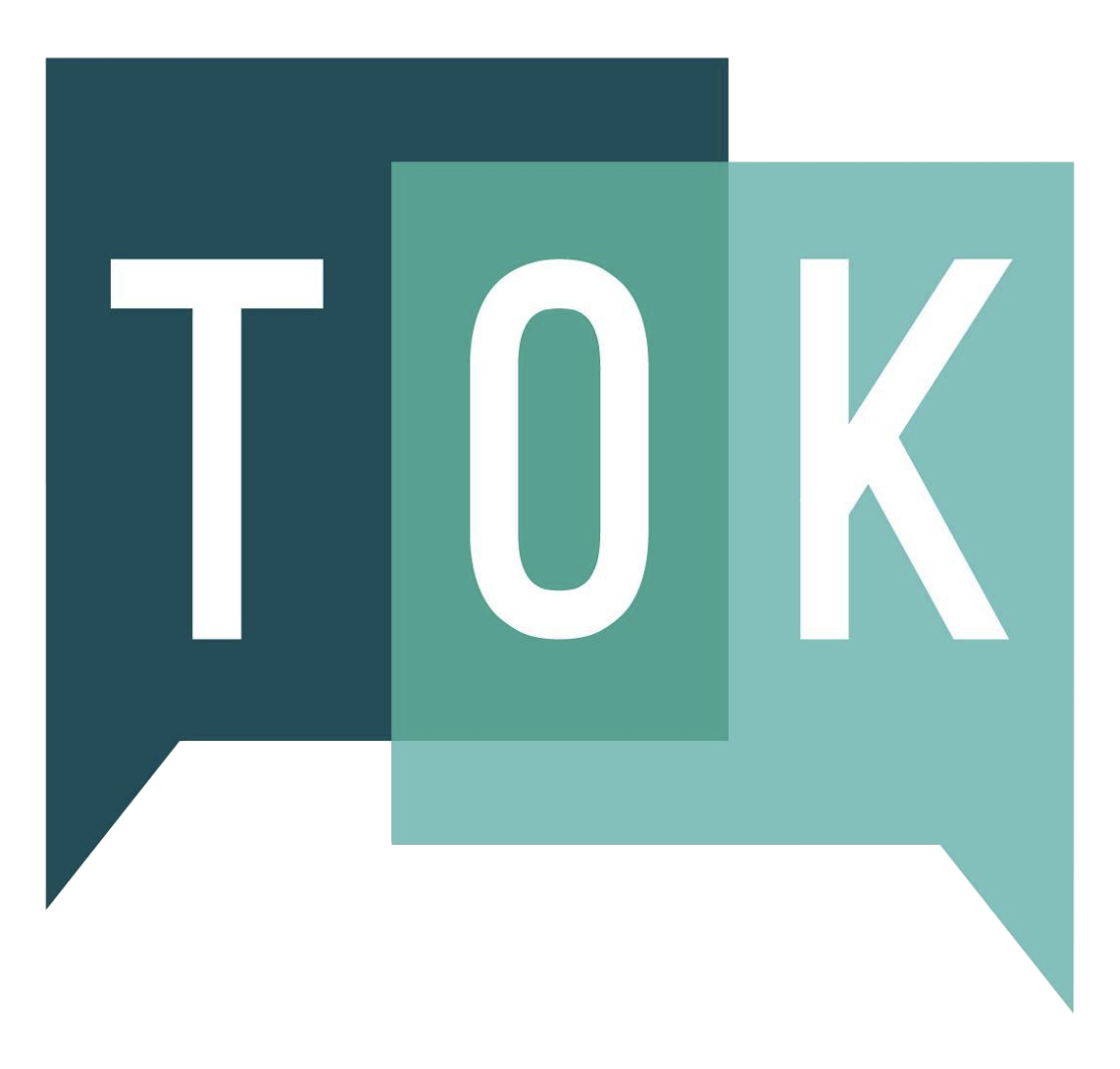 theoryofknowledge.net CLASSIC TOK Lesson LANG 2
KNOWLEDGE & LANGUAGE 
PERSPECTIVES (LANGUAGE OVER TIME)
I can explain how and why language develops over time
[Speaker Notes: This lesson is based on BQ lesson 5.5 
Key TOK terms appear in a red font]
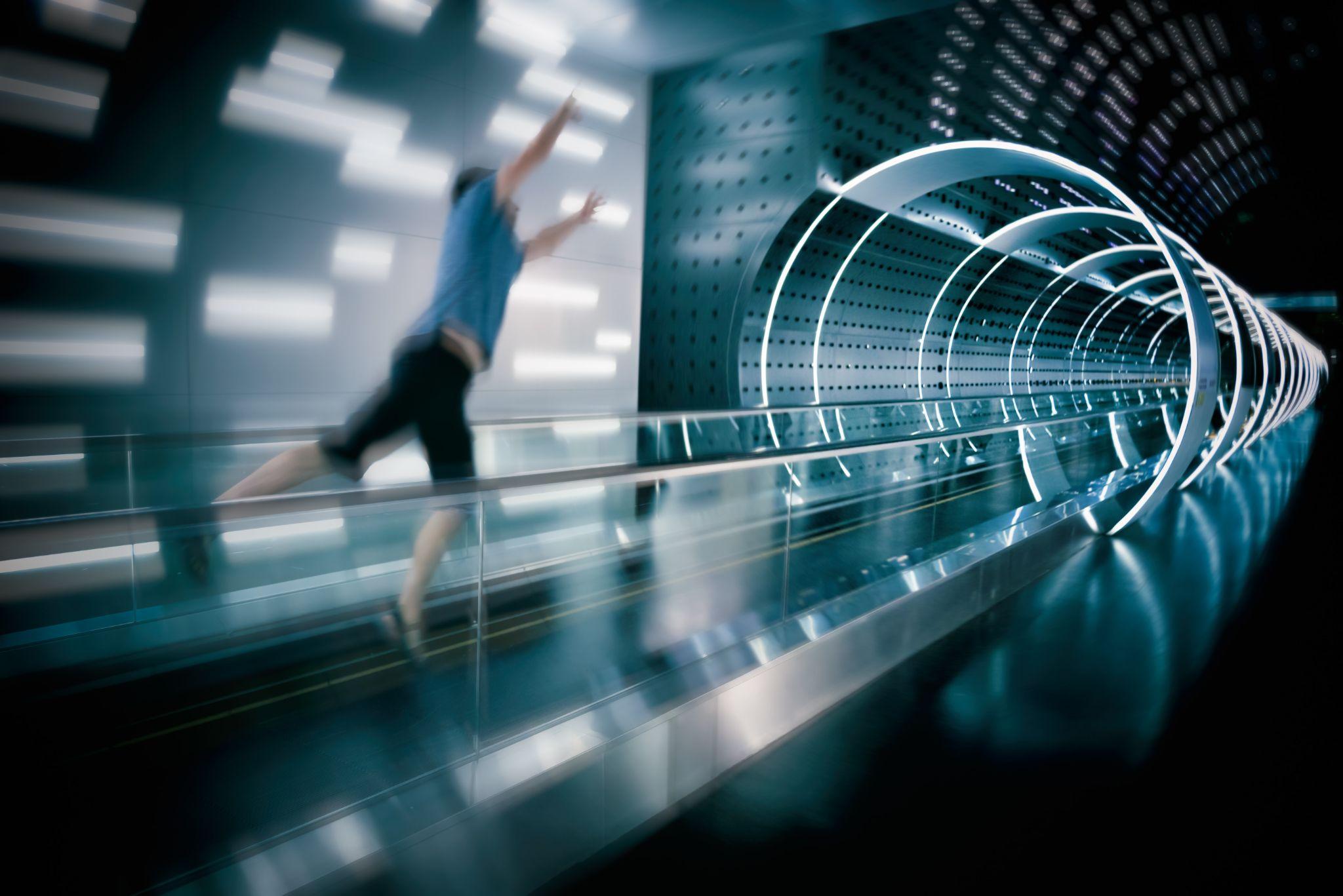 If we travelled back 500 years in time, how easy would it be to communicate with the people around us?
Starter
[Speaker Notes: The answer to this may depend on where you are - possibly yes, but with difficulties (if the same culture existed where you are living); possibly absolutely not (if a different culture existed where you are living) - lots of different answers possible!]
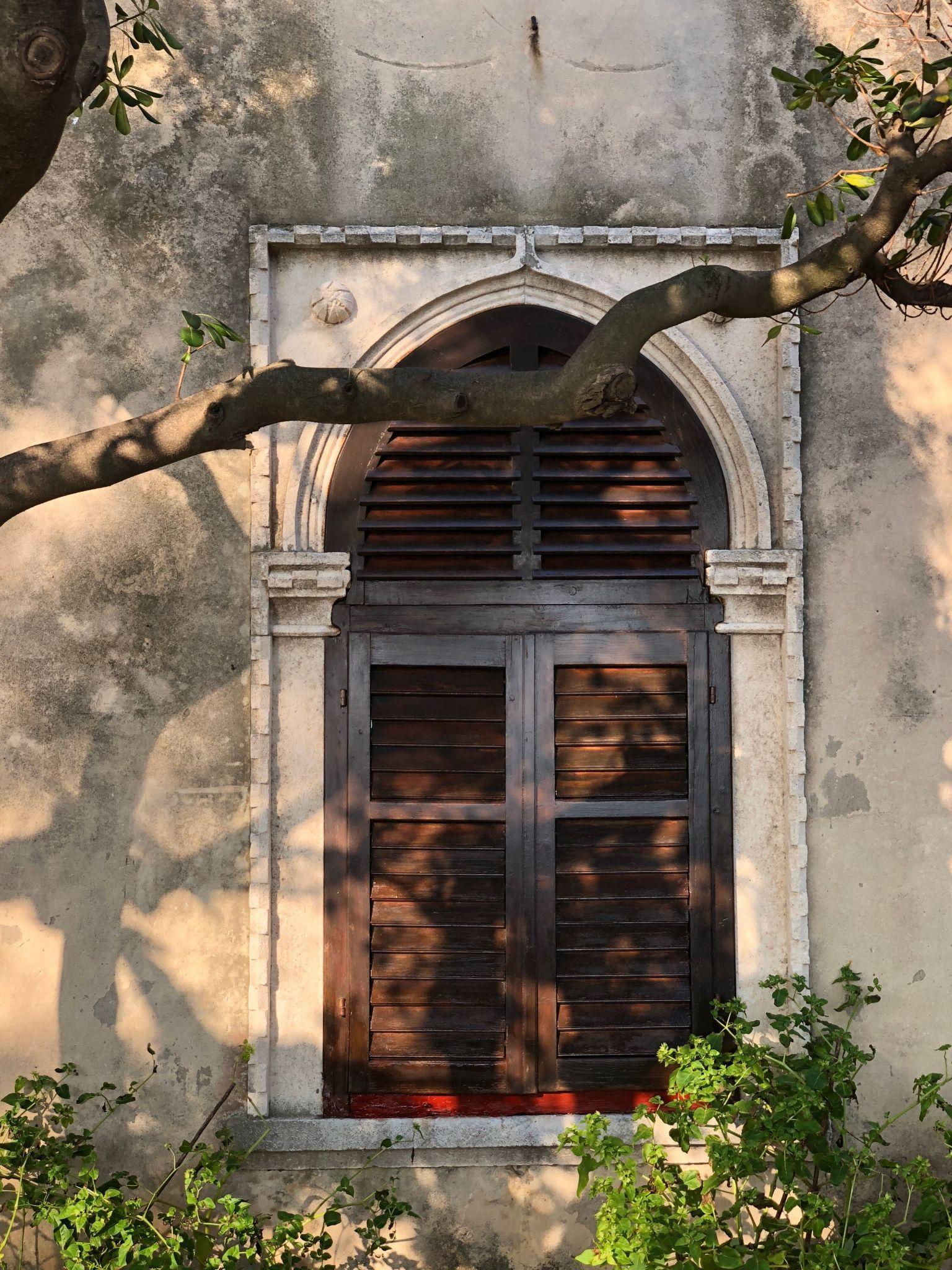 Read/ pair/ share
Rank the extent to which you understand the extract from Romeo and Juliet.
1 = you can’t understand anything going on. 5 = you understand everything, and get the jokes, the play on words, the references, etc.
[Speaker Notes: Give out handout 1 to students.]
Shakespeare translated
Goodman – someone less than a gentleman
Go to – an impatient exclamation
God shall mend thy soul – equivalent to ‘indeed!’
Mutiny – disturbance
Cock-a-hoop – arrogant and self-important
Saucy – cheeky
Scathe – hurt or harm
Princox – arrogant youngster
Patience perforce – forced to control one’s anger
Choler – anger
Shrine – Juliet’s hand
The gentle sin is this – this is the sin of well-bred people
Palmer – religious pilgrim, who carried a palm branch – a play on words because of the hand-holding
How much does this help you to understand what’s going on?

What does this reveal about the way language changes?
[Speaker Notes: See also the translation sheet here.]
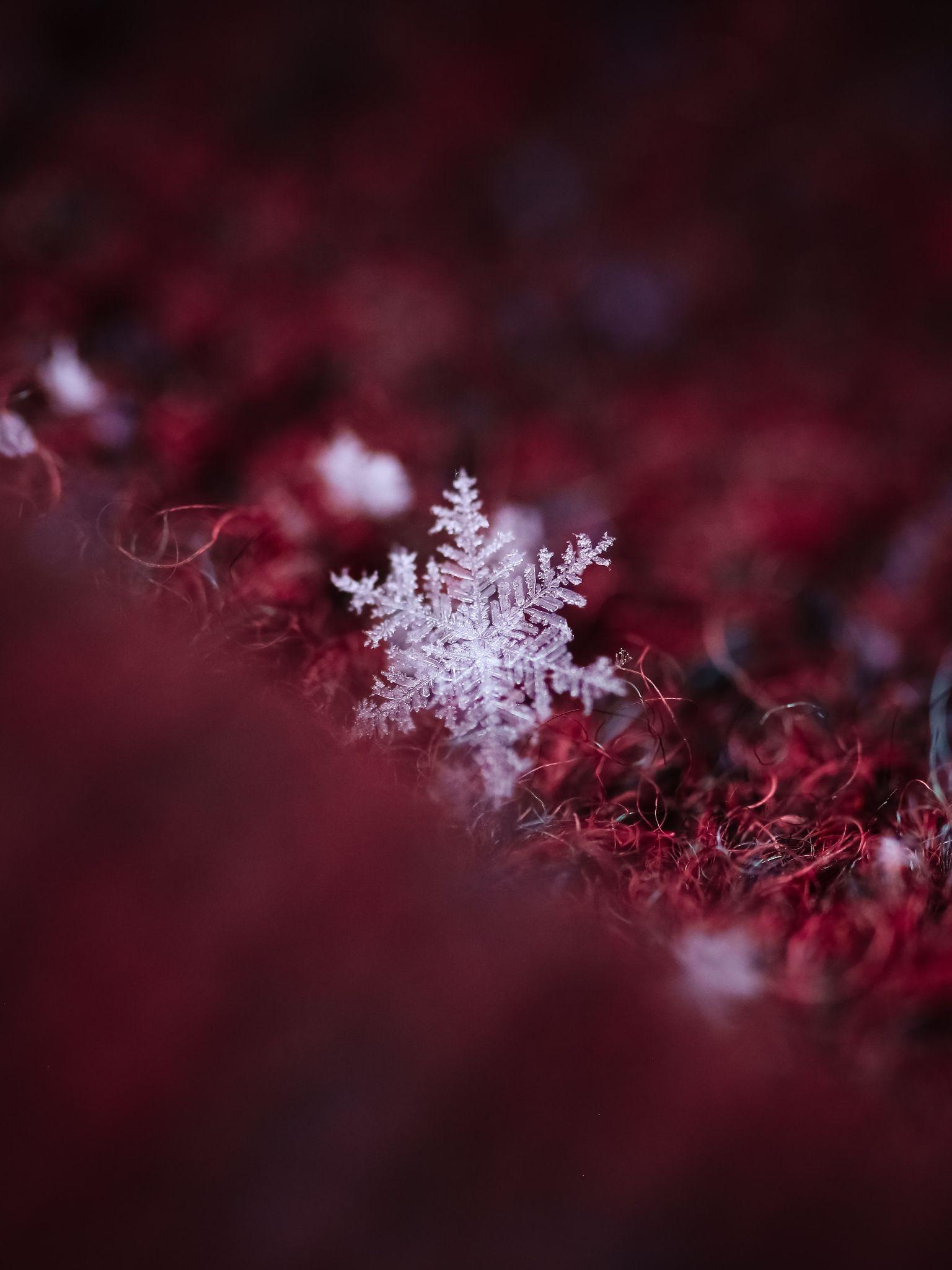 Changing meanings
Read this article about 10 words whose meaning have changed over time. Which one most surprises you?
What words can you think of from your own knowledge whose meaning have changed over time? Try to think of three or four extra examples. 
Formulate a hypothesis about why the meanings of words change over time.
[Speaker Notes: Image shows a ‘snowflake’ - a word whose meaning has changed radically over time!]
Word of the year 2021
Watch the video about the 2021 Word of the Year. 
Compare this to what Collins, Merriam Webster, and Oxford’s came up with.
Overall, which one do you think most summed up the world in 2020, and why?
Add to your hypothesis about why the meaning of words change over time.
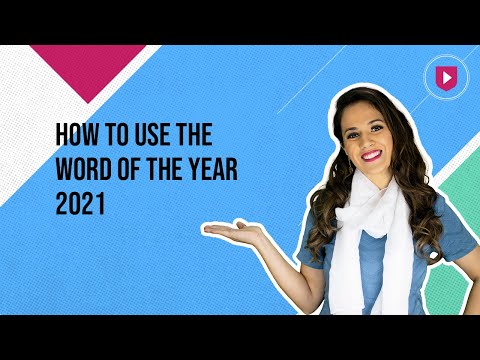 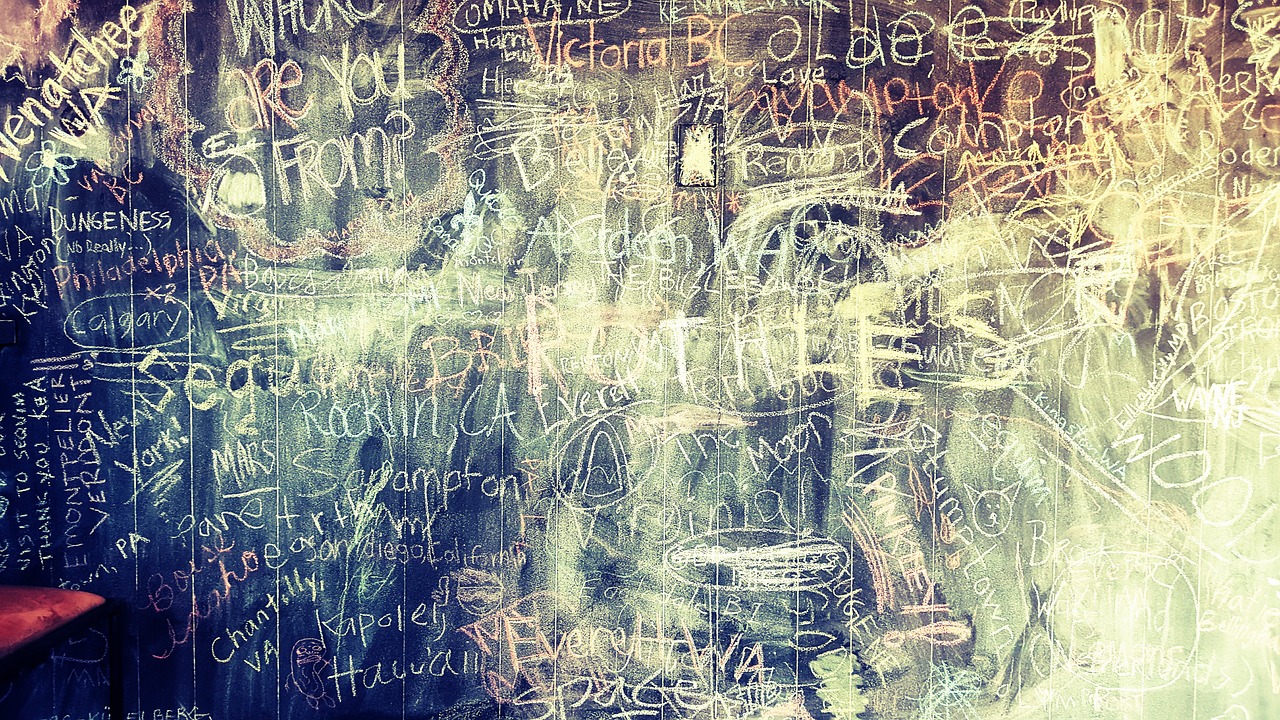 Denotations, connotations, and context
Three of the central elements that affect the way we understand a word are:
The denotation of the word. This is its literal meaning
The connotation of the word. This is a feeling, hint, suggestion, or impression that the word has in addition to its literal meaning
The context in which the word is used. Using a word in new contexts can alter the way we understand a word
Add these three concepts to your hypothesis.
[Speaker Notes: Debrief. One possible route might be - 
“Words have an original denotation. Applying them in different contexts first changes their connotations. The more people use them according to these new connotations, the more the original meaning is shifted, eventually leading to the denotation itself to changed or augmented.”]
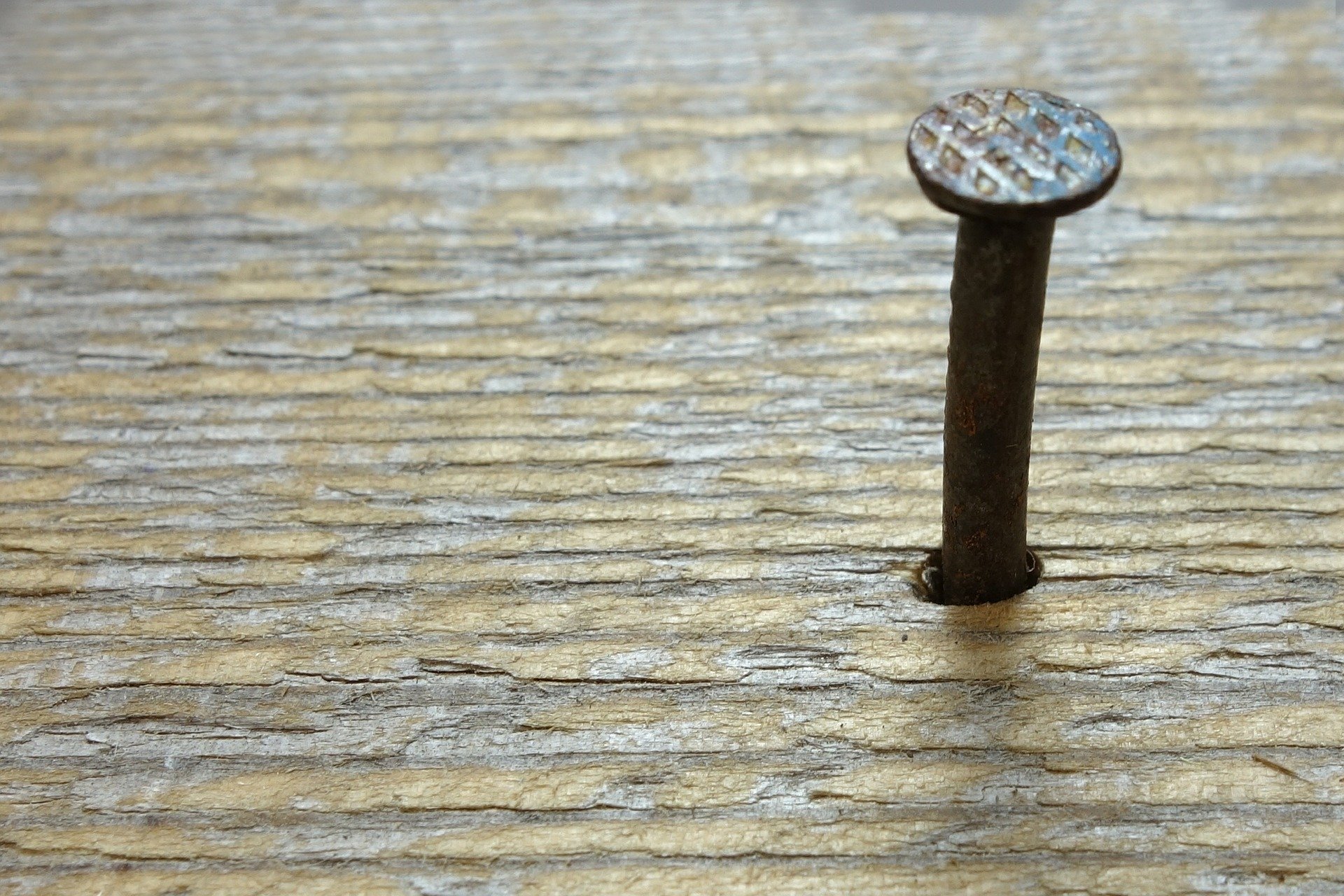 Visual interpretations
Represent your hypothesis in diagrammatic form. The more visual, and the less literary, the better!
Gallery walk - whose diagram do you think offers the best interpretation?
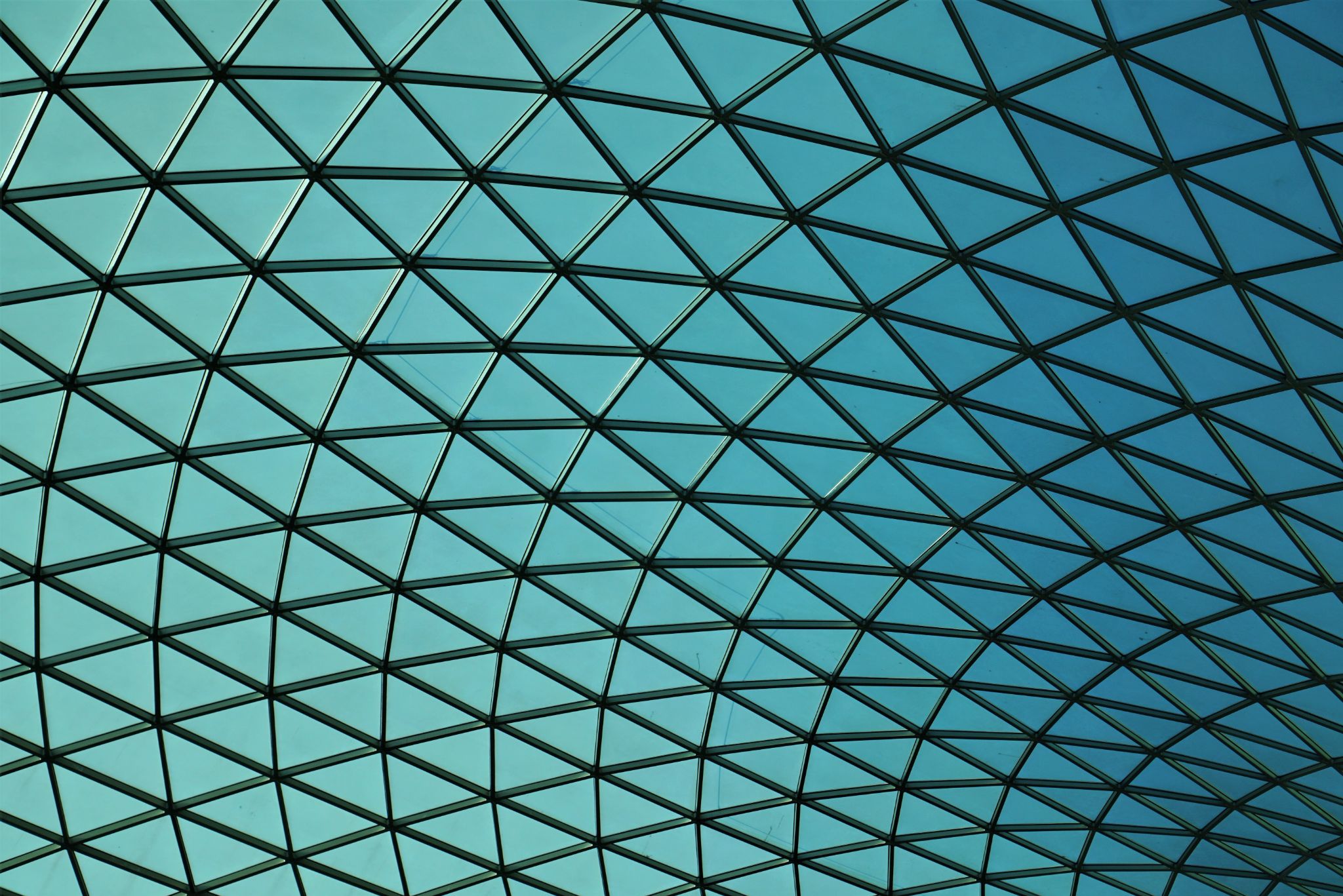 Links to the TOK exhibition
Related exhibition prompt What is the relationship between knowledge and culture? (IAP-21) 
Refer to the ideas from this lesson to answer this question.
For example, think about how different cultures might sum up 2020 differently according to how they experienced and viewed it. 
Which objects could help to illustrate your answer?
[Speaker Notes: Optional slide, if you want to help students to take ownership of the IA prompts (IAPs) for the TOK exhibition]
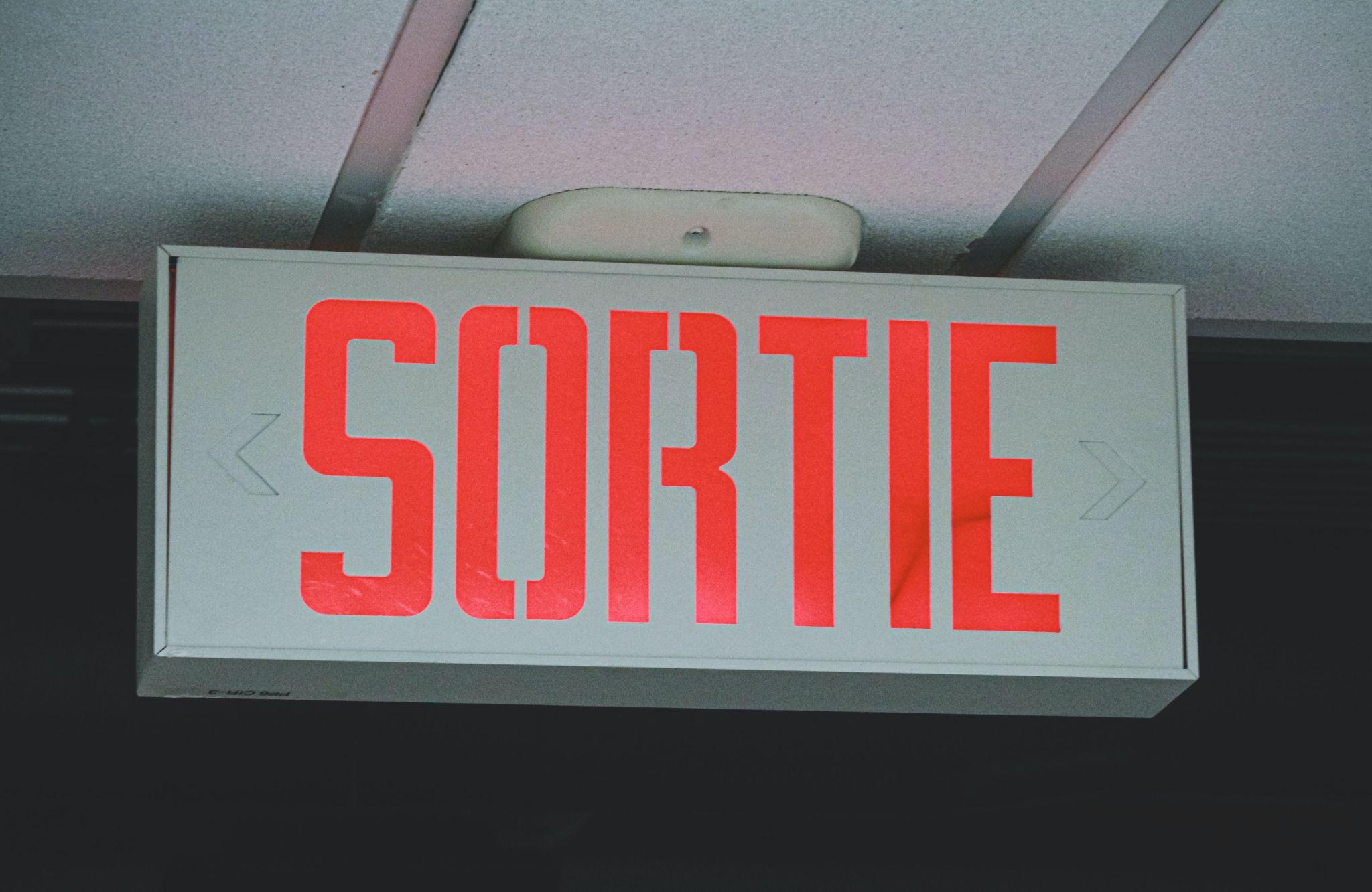 Does the fact that the meaning of words changes over time indicate that we shouldn’t fully trust language as a way of communicating ideas?
[Speaker Notes: The answer is, it depends on what you think the purpose of language is, and the role of ‘language authorities’ (ie dictionaries).]
Explore further
Check out the TOK mini-lessons for knowledge and language, offering short media-driven lessons that can be delivered within both TOK and non-TOK classrooms. 
Research language and perspectives in more detail via our exploration points document. Students can use this resource to support arguments in their essays and exhibitions. 
Link knowledge and language to the key concepts of TOK, meet influential thinkers about language in knowledge heroes, and find more issues related to this TOK theme in investigating issues.
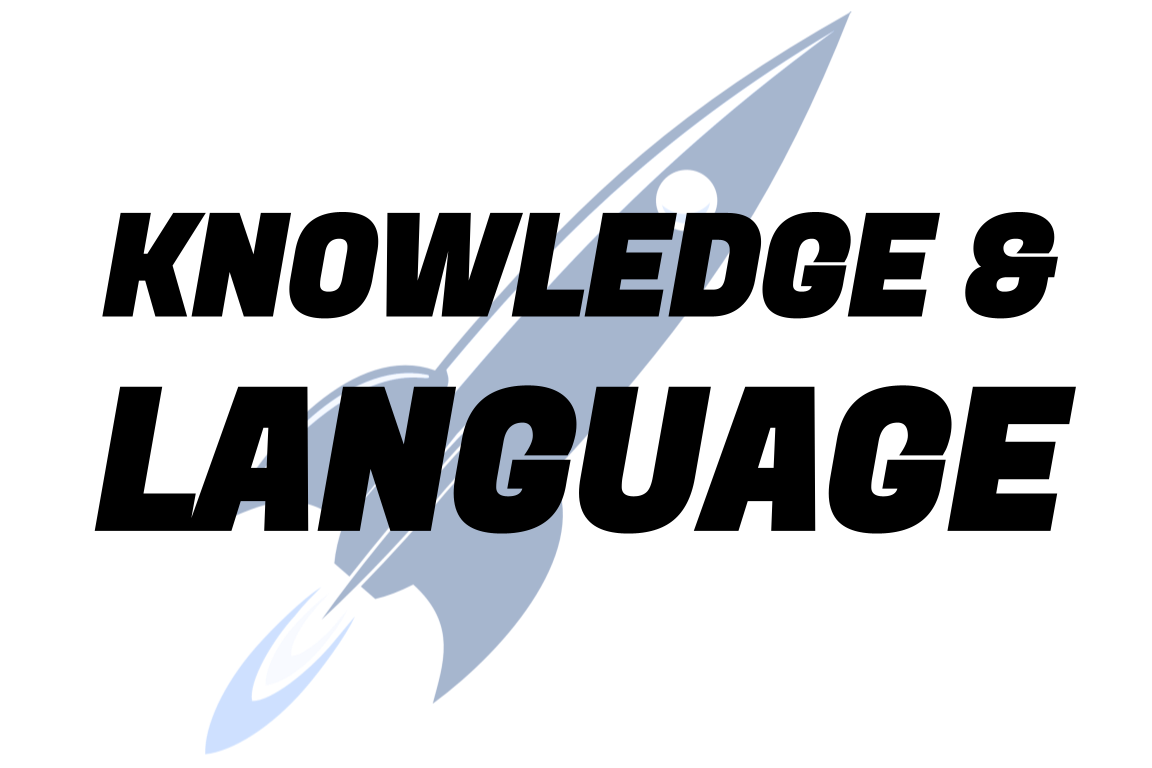 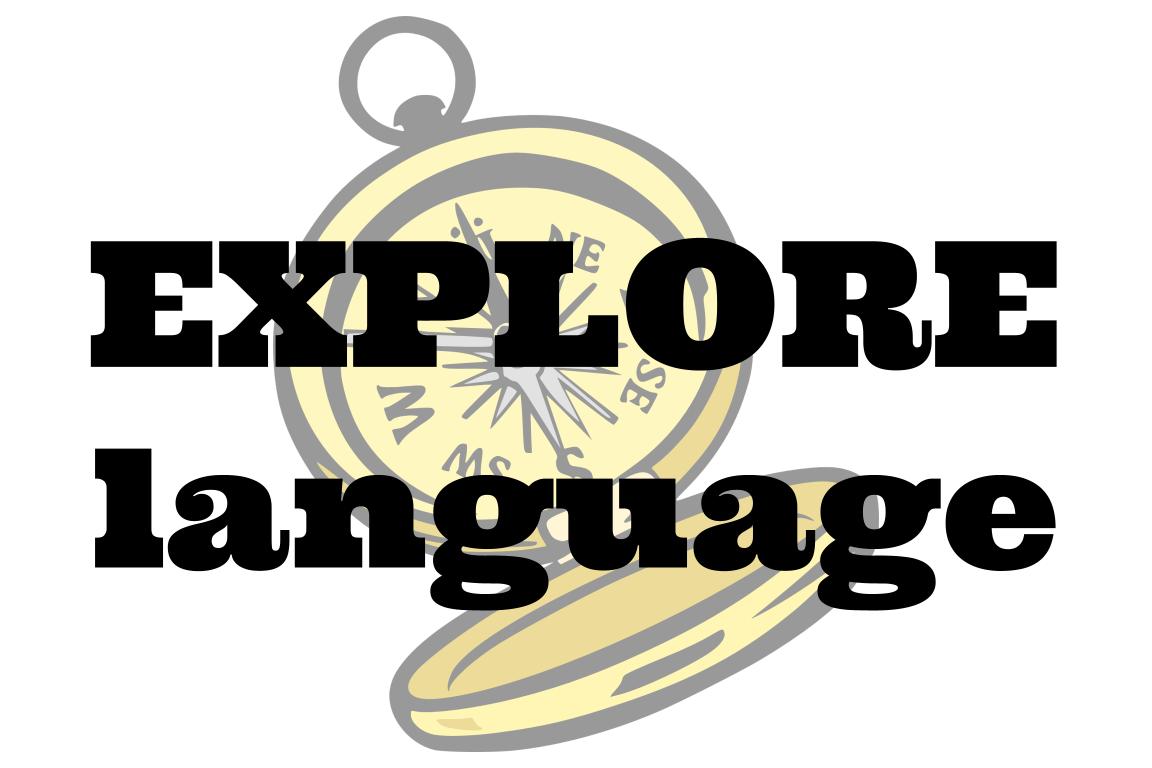 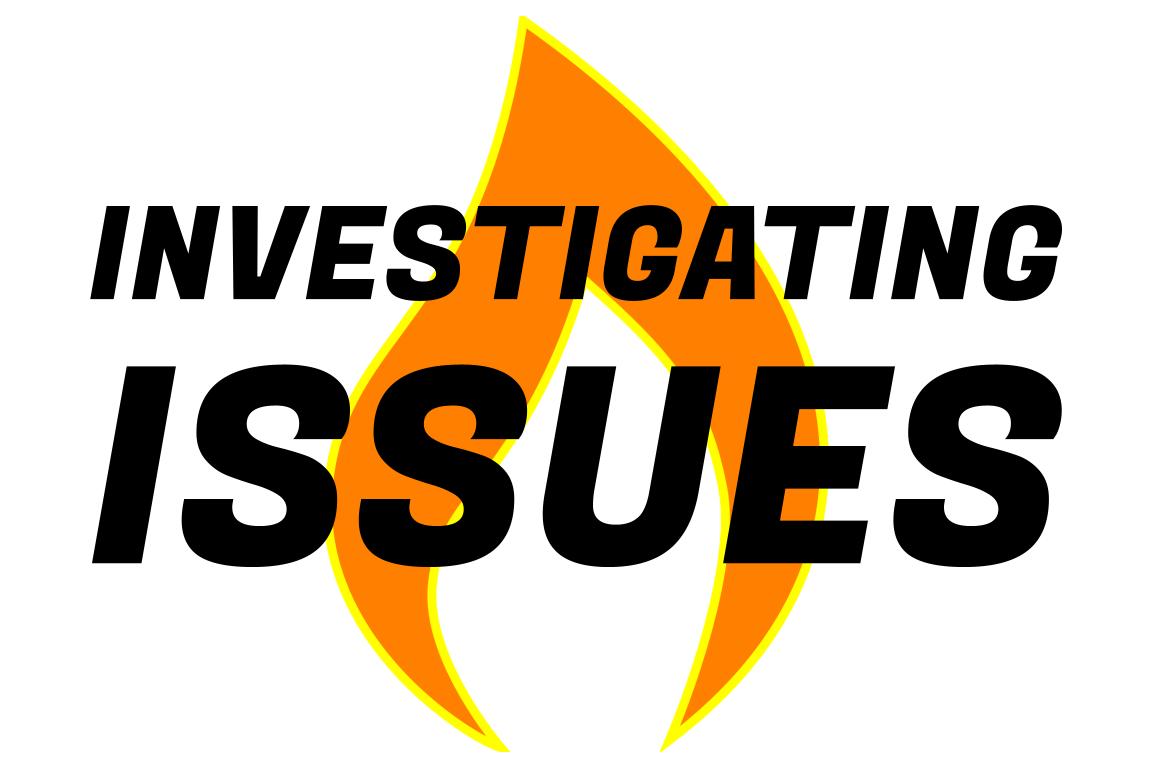